IChemE Major Hazards Management Priorities
October 2022
Dr Steven Flynn
Major Hazards Lead, IChemE
IChemE Priority Topics to 2024
Led by members, we develop knowledge, generate meaning and deliver influence
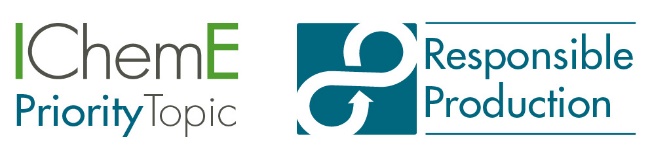 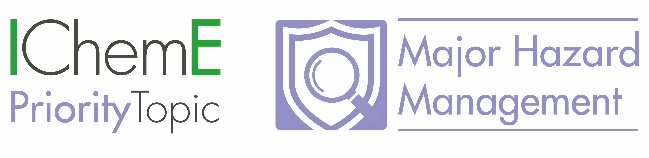 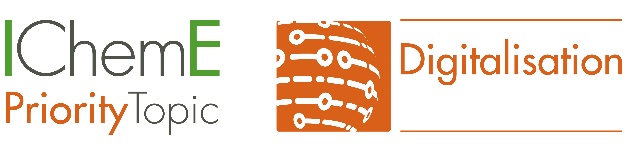 IChemE Priority Topics Progress
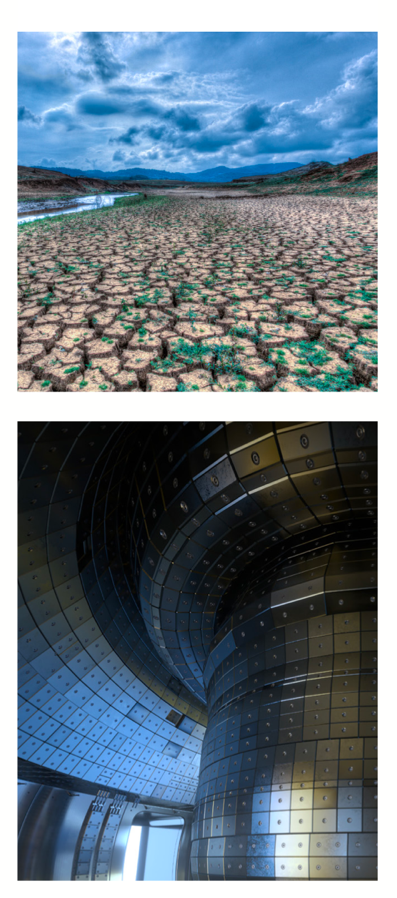 Responsible Production
COVID-19 pandemic response support
Climate Change Position Statement, November 2020
Climate Change Action Plans for IChemE groups 2021
IChemE at COP 26
Carbon Capture Science & Technology journal August 2021
‘Sustainability Hub’ for online training launched February 2022
Policy related activities UK, Australia and New Zealand
Future focus - climate change, circular economy, life-cycle analysis & energy transition

Digitalisation
Digitalisation Technical Advisory Group established
Articles in The Chemical Engineer magazine
IChemE accredited chemical engineering degrees - systems thinking, artificial intelligence, security, and ethical leadership 
Digital Chemical Engineering journal launched
Advances in the Digitalisation of the Process Industries virtual conference 2021
Future focus – collaboration on awareness building, training and education
IChemE Major Hazards Committee
IChemE Safety Centre
Safety & Loss Prevention SIG
Learned 
Society
IChemE Journals – LPB & PSEP
IChemE Hazards Conference
Major Hazards Management
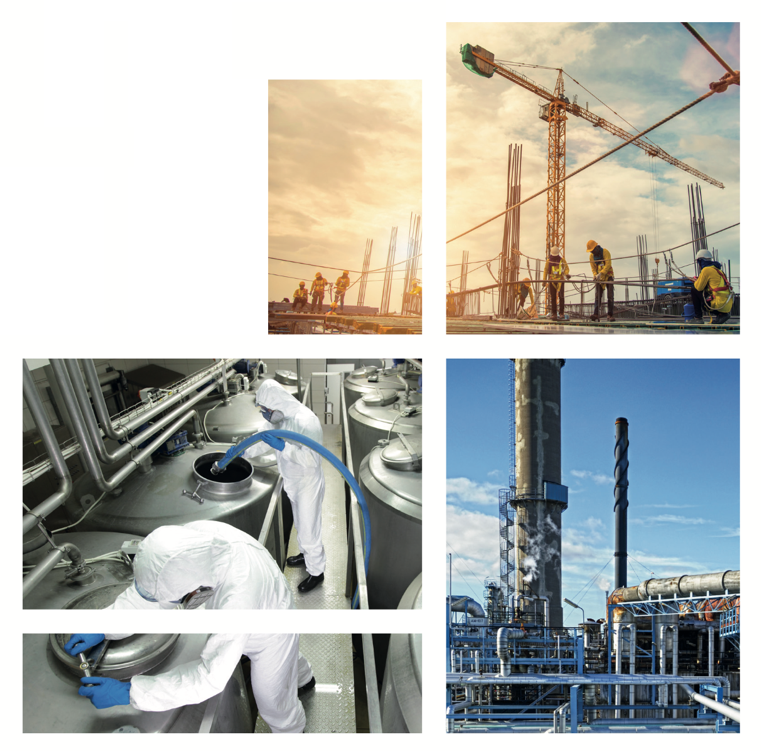 “Advancing understanding & application of major hazards management techniques, and contributing worldwide for the benefit of society”

People
Through-career professional & technical competence
Leadership, culture & human factors

Practices
Establishing / applying tools & good practices
Promoting sharing & learning for continual improvement

Emerging challenges
Evolving technology, industry & society
Adapting & developing knowledge, skills & tools
Working with others
Major Hazards Management - People
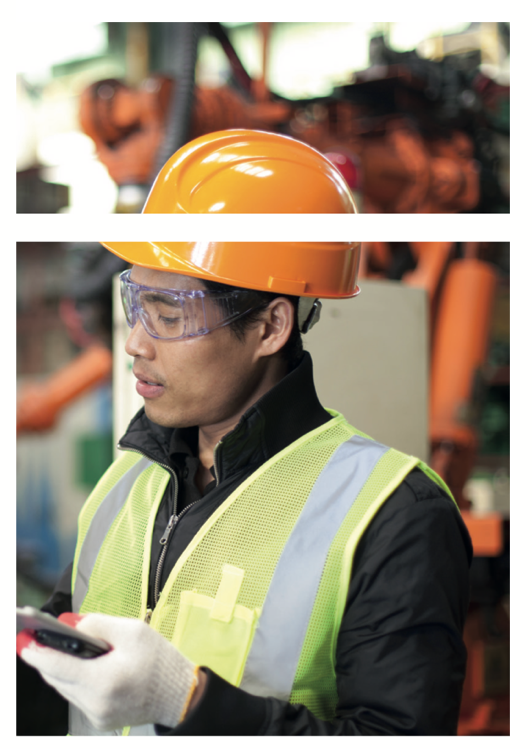 Education, course accreditation, professional qualifications and continuing professional development core to IChemE
University Students:
Student Process Safety Diary to capture practical experience (ISC)
University process safety workshops (S&LP SIG)
IChemE Safety Centre - training programme, including Leadership and Culture workshops
IChemE professional qualification processes - being revised & Professional Process Safety Engineer registration will reopen when complete
Through-career process safety competencies - project to be completed by 2023
Major Hazards Management - Practices
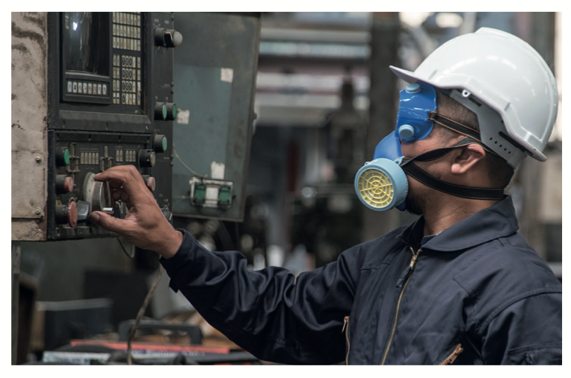 Helping make good practice, common practice
IChemE Safety Centre Guidance – recent new additions include application of process safety indicators & enhancements to HAZOP 
IChemE Loss Prevention Bulletin - now available to members free of charge to promote learning from incidents
E-Book of major incident 1-page summaries published in electronic format with links to reports
Enhancing application of learning from incidents – project in progress
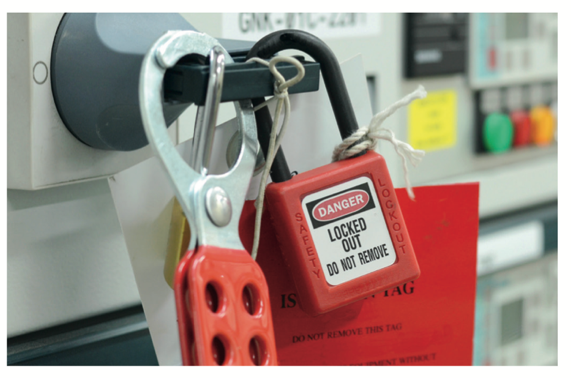 Major Hazards Management – Emerging Challenges
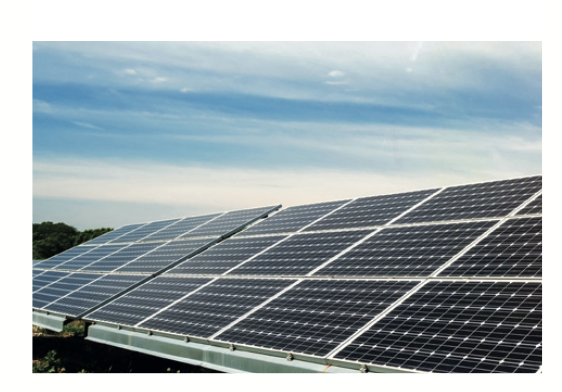 Working with members, governments and other institutions for a safe and just transition, as the world responds to climate change and delivers the Sustainable Development Goals

Knowledge & Skills
Webinars on energy transition & emerging technology hazards and the energy transition webinars 
New training; eg hydrogen safety

Cross Sector Collaboration
UK Hazards Forum - joint projects on natural hazards, new technologies and consistent application of good practices
Participating in IMechE projects on human factors and process safety practices
National Engineering Policy Centre support
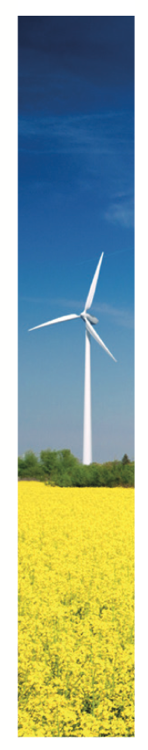 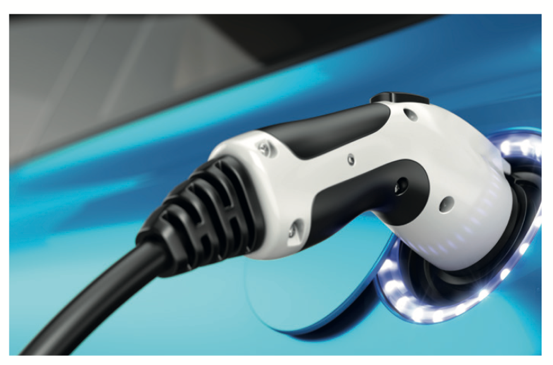 IChemE Major Hazards Management - Summary
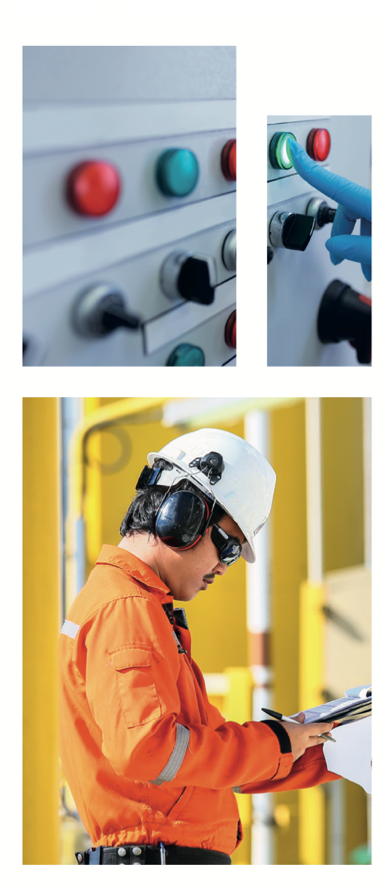 IChemE Priority Topics
Responsible Production
Major Hazard Management
Digitalisation

Major Hazards Management
People
Through-career professional & technical competence
Leadership, culture & human factors

Practices
Establishing / applying tools & good practices
Promoting sharing & learning for continual improvement

Emerging challenges
Evolving technology, industry & society
Adapting & developing knowledge, skills & tools
Working with others
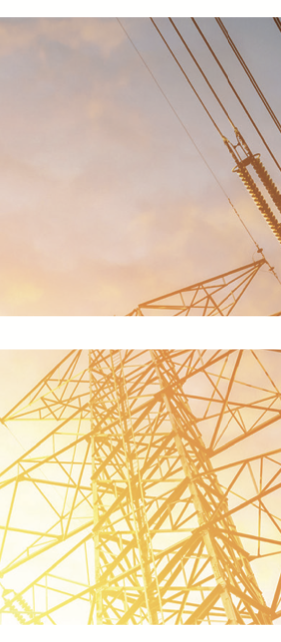